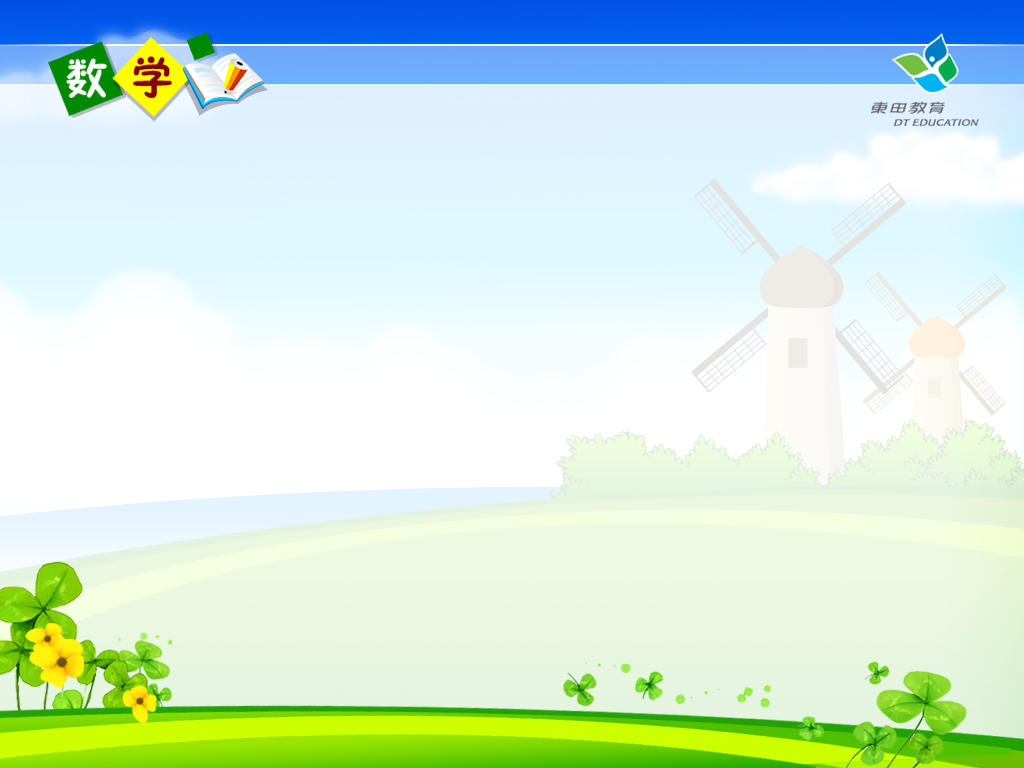 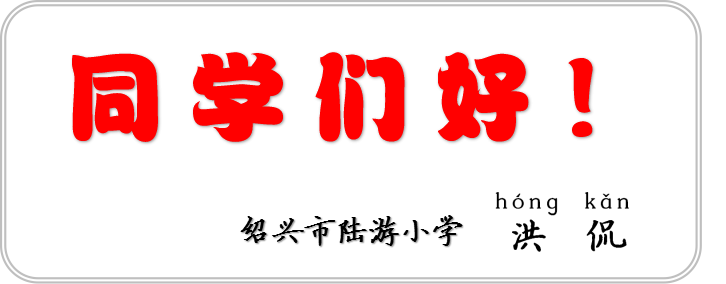 估计，乐乐的身高是（   ）米
1米
0.9米
怎样确定乐乐的身高？
0.8米
0.7米
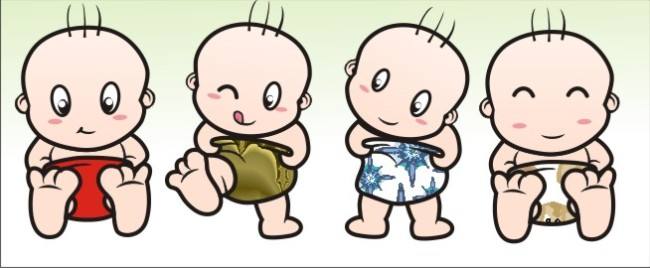 0.6米
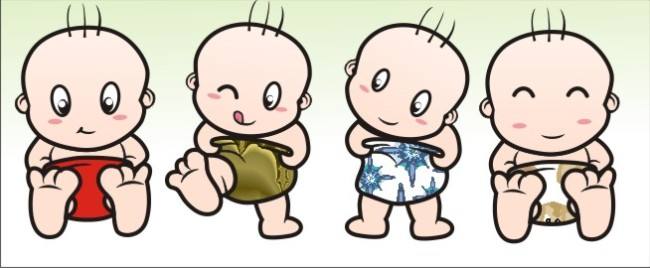 0.5米
0.4米
0.3米
0.2米
＝0.1米
乐乐
探索和讨论

怎样确定乐乐的身高是（   ）米
1米
0.9米
0.8米
0.7米
1、想办法解决：比0.6米高，不到0.7米，到底有多高呢？
    
2、在交流的时候，让同学听懂你说的。
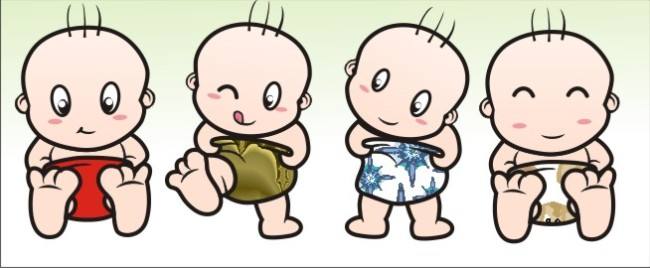 0.6米
0.5米
0.4米
0.3米
0.2米
＝0.1米
1小格代表1cm
1米
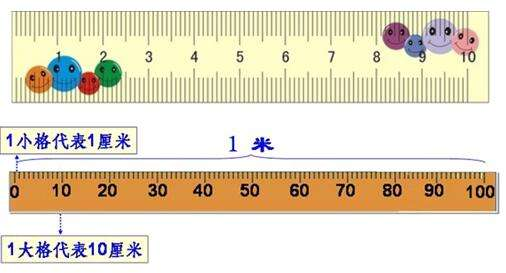 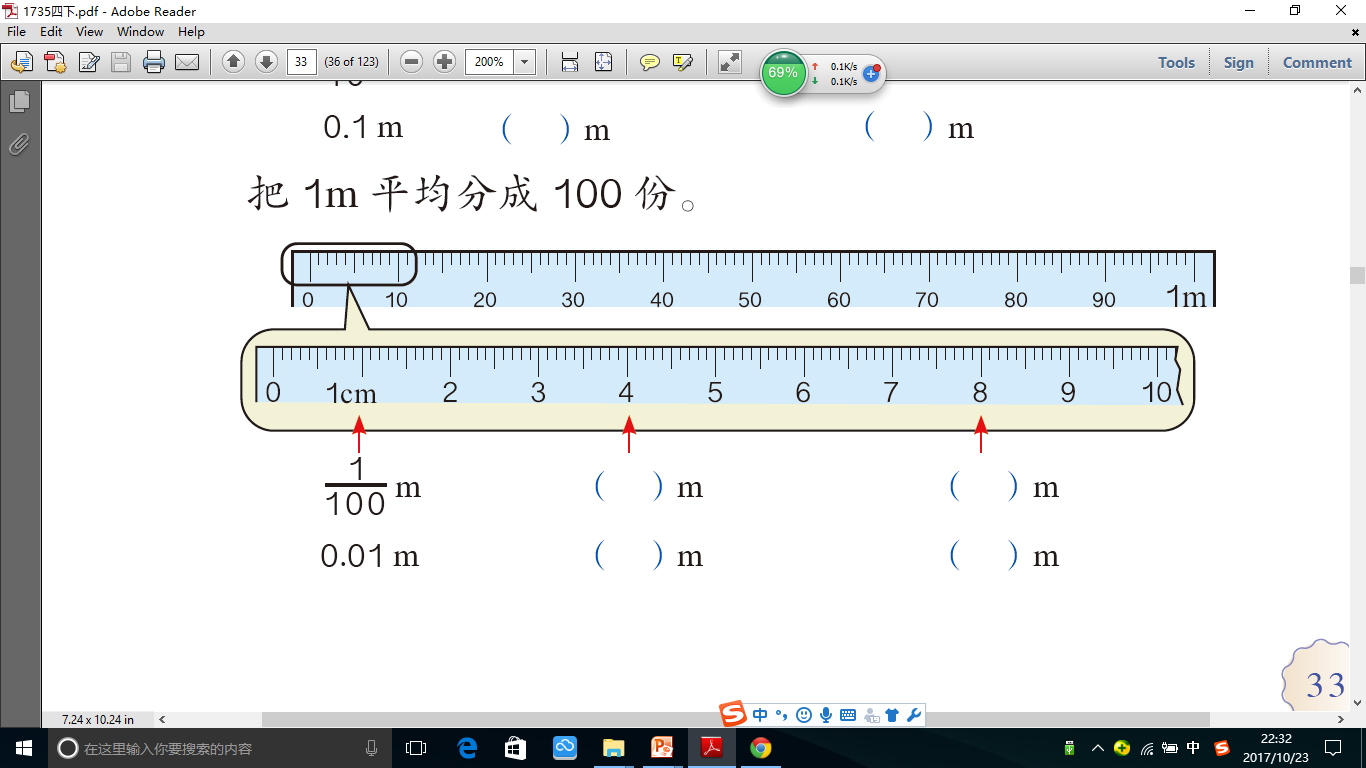 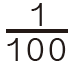 （          ）米
（          ）米
（          ）米
0.01米
0.04米
0.09米
66cm＝
（   ？）米
想一想，分一分
1
1
0.6
0.66
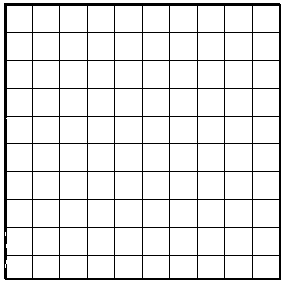 想一想，分一分
1
10
9
1
2
4
5
7
8
6
3
当一个正方体代表“1” 时……
把“1”平均分成1000份
当一个正方体代表“1” 时……
0.222
2
2
2
1米
0.9米
不到1米
0.8米
0.7米
0.6米多一点
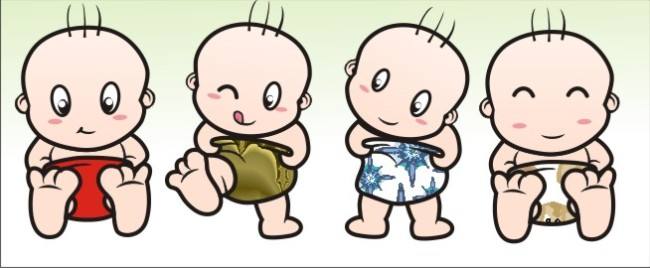 0.6米
0.5米
0.66米
0.4米
0.3米
0.2米
＝0.1米
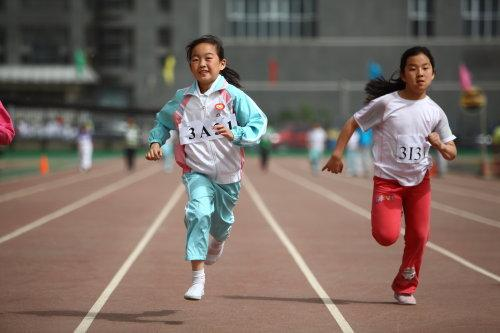 14秒68
（14.68秒）
14秒69
（14.69秒）
都比14.6秒多
都不到15秒
你能用手势表示下列小数吗？
0.8厘米
0.8米
0.8千克
0.8吨